ПРИГЛАШЕНИЕ 
К ЗАНЯТИЯМ 
В ЭКСПЕДИЦИОННО- 
ПОХОДНОМ ОБЪЕДИНЕНИИ
ГБС(К) ОУ школа- интернат № 31 
Невского района Санкт- Петербурга 
АВТОРЫ:
Волков А.М.
Зарецкая Е.Н.
Юшманова Е.В.
Здравствуйте!
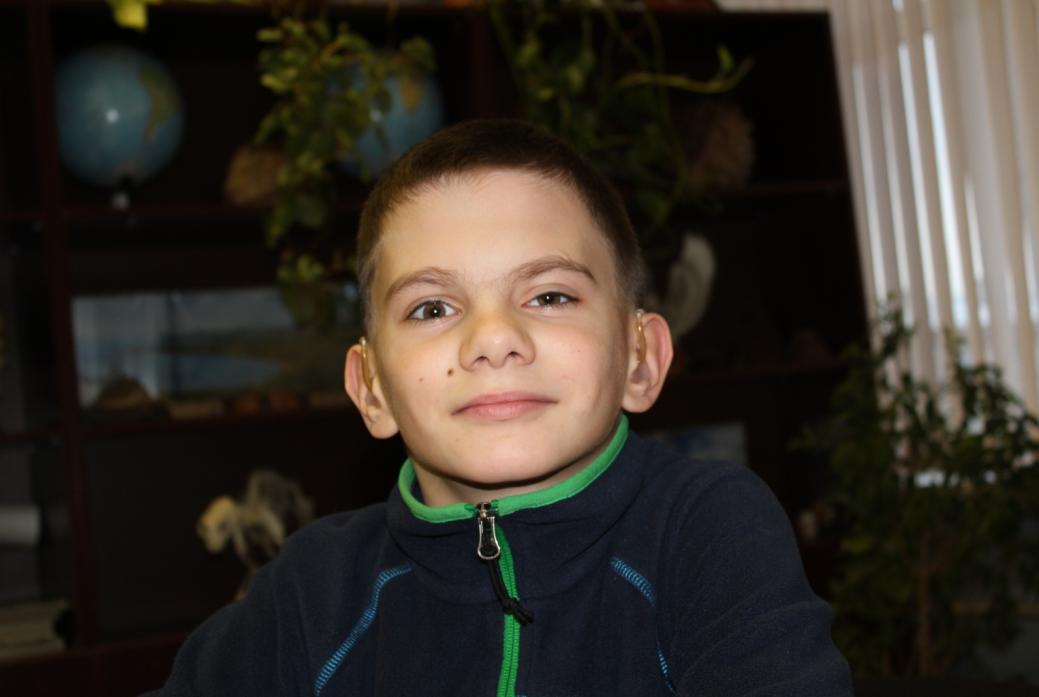 Я Пышкин Вова
Я учусь в 5 классе
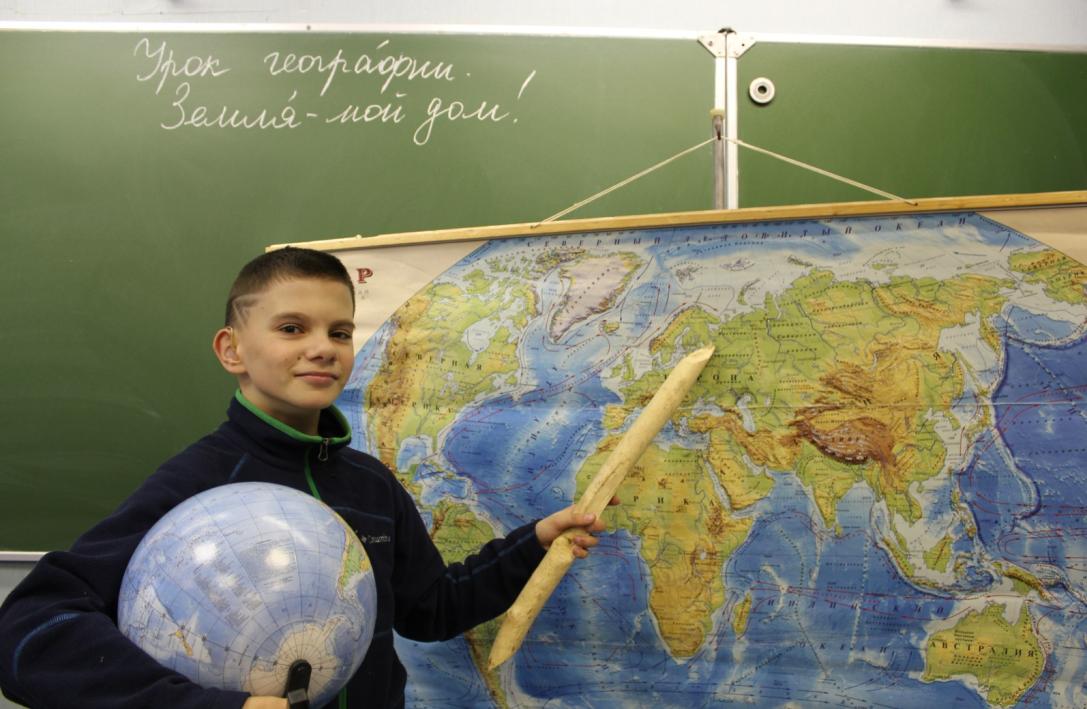 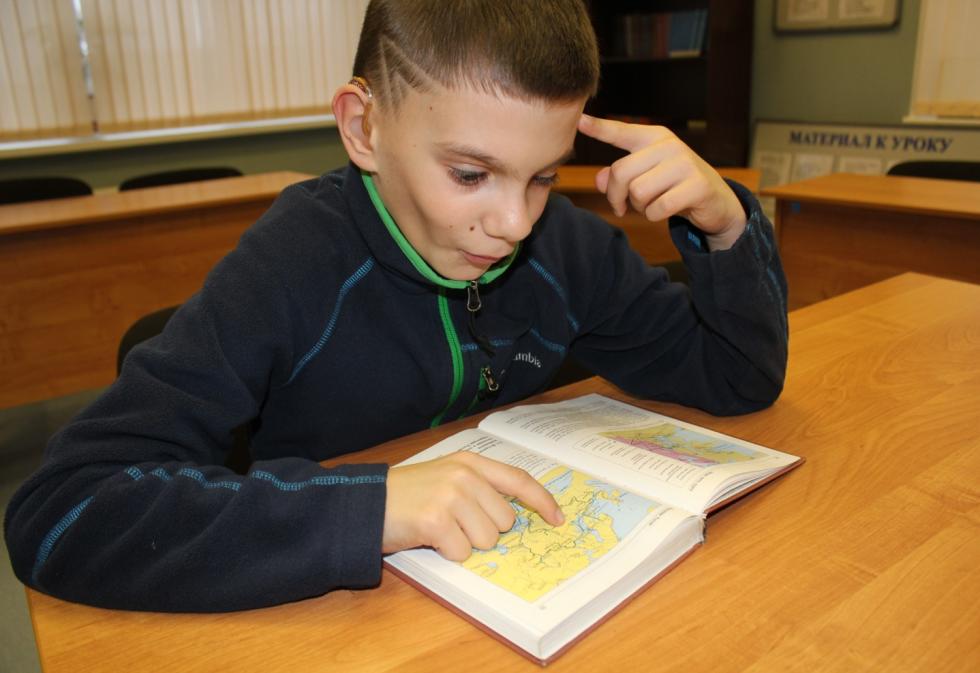 Мне очень нравятся уроки
географии и истории
Туризмом занимаюсь
 со 2 класса
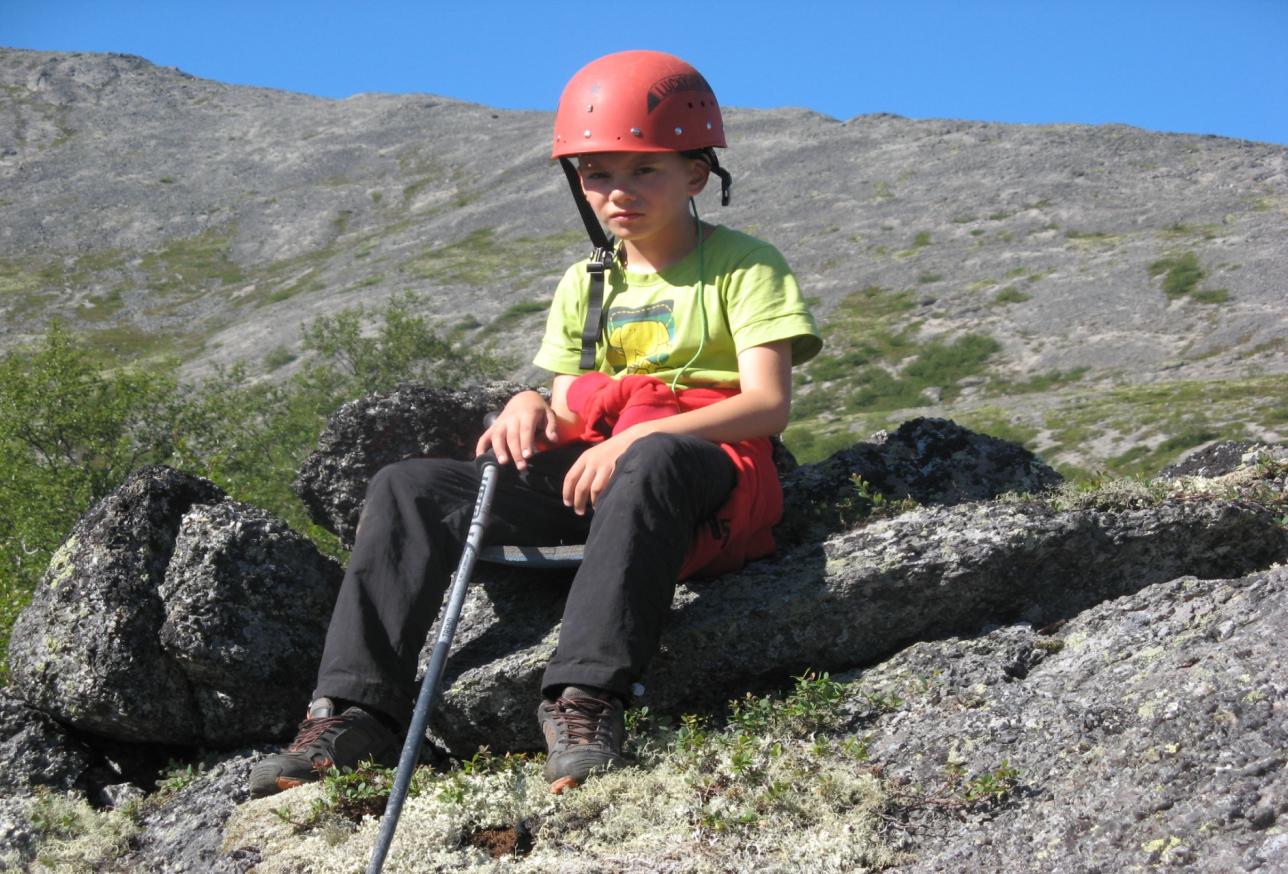 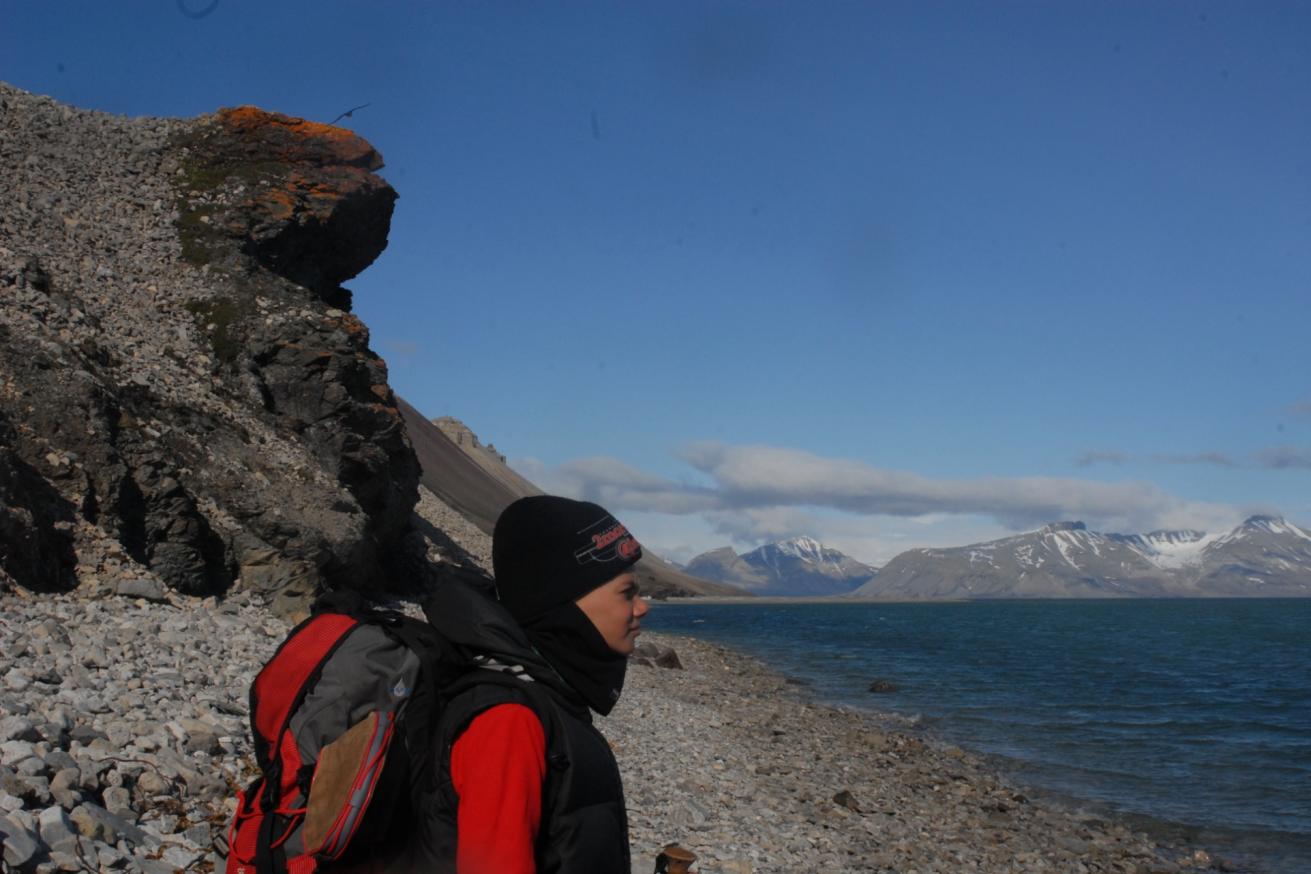 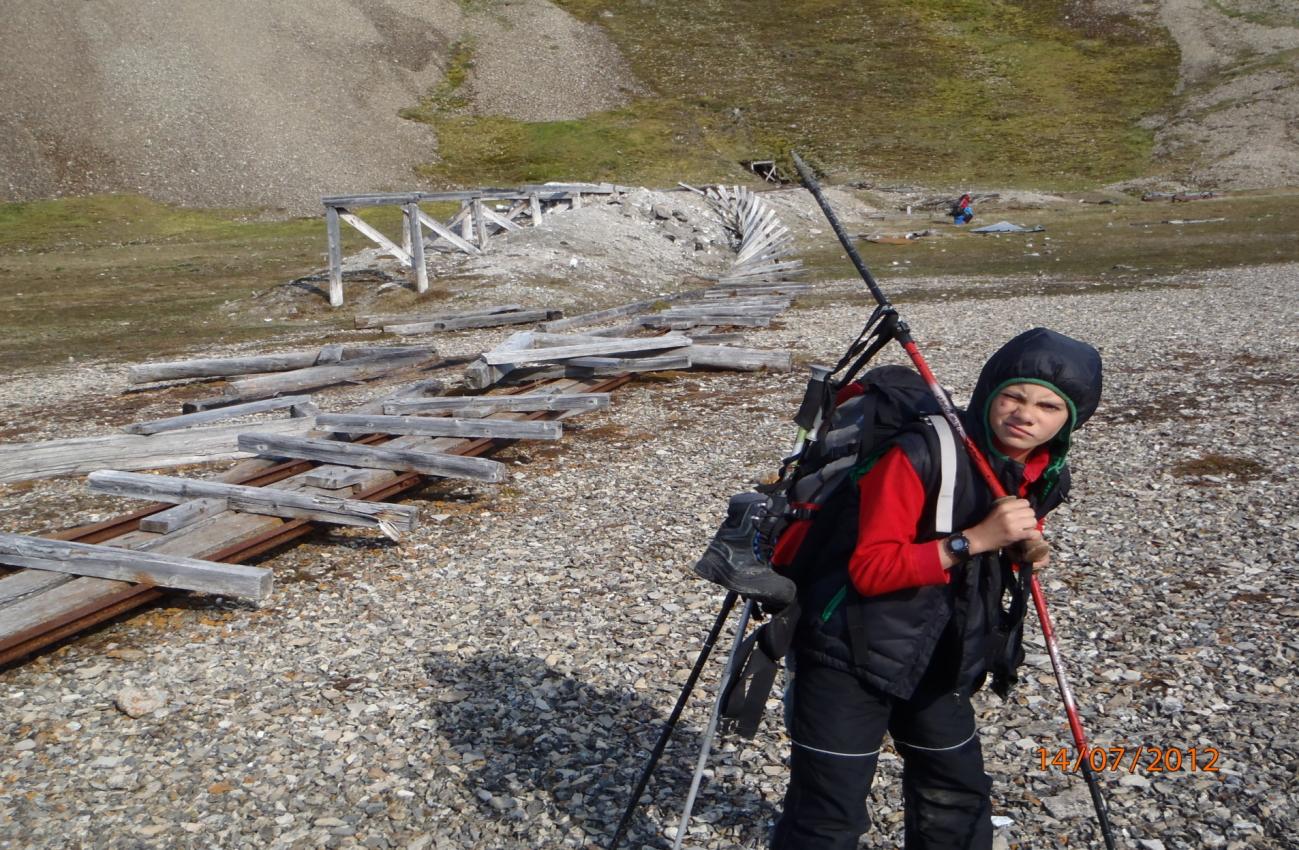 Туризм научил меня
читать карту
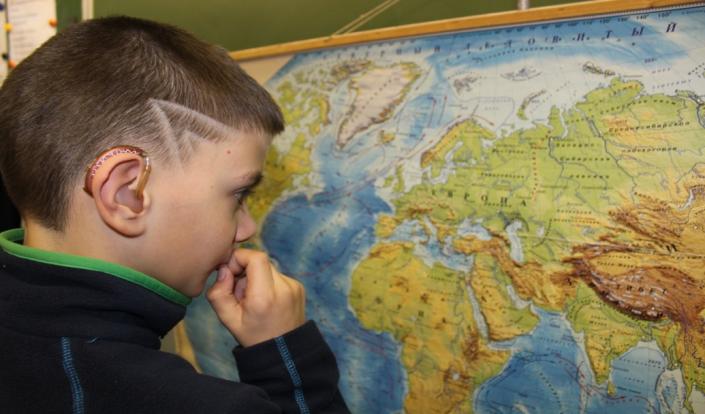 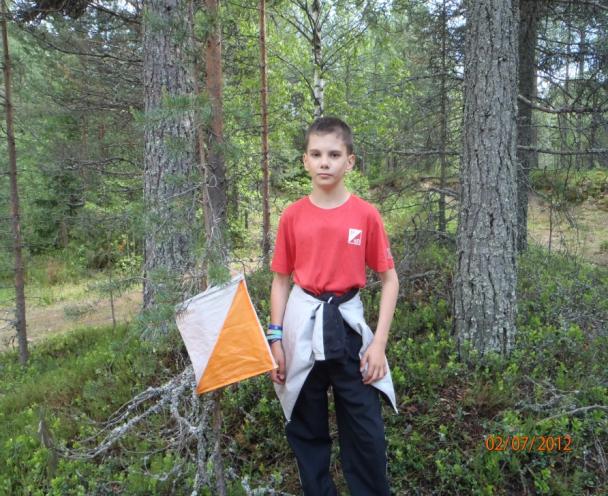 ориентироваться
 на местности
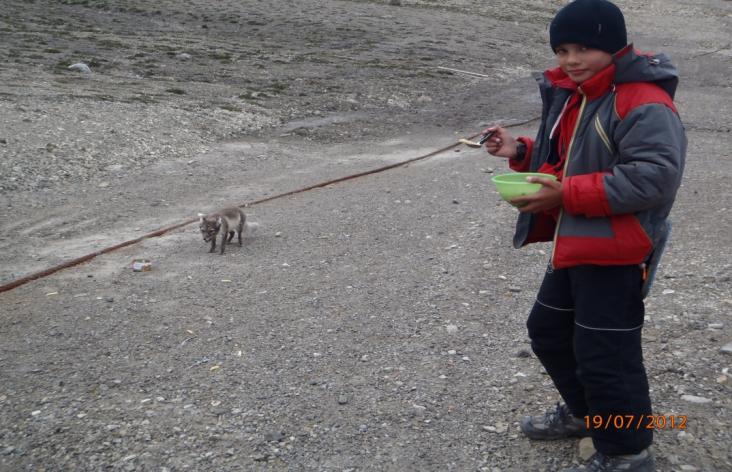 заботиться 
о фауне
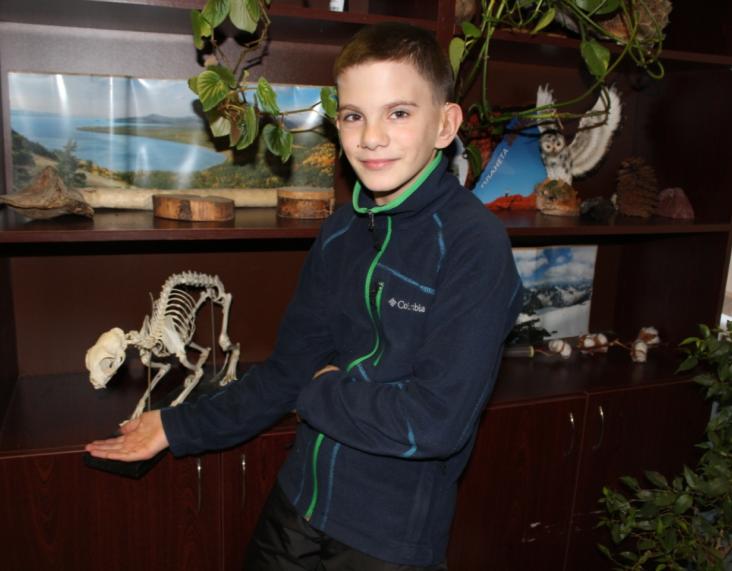 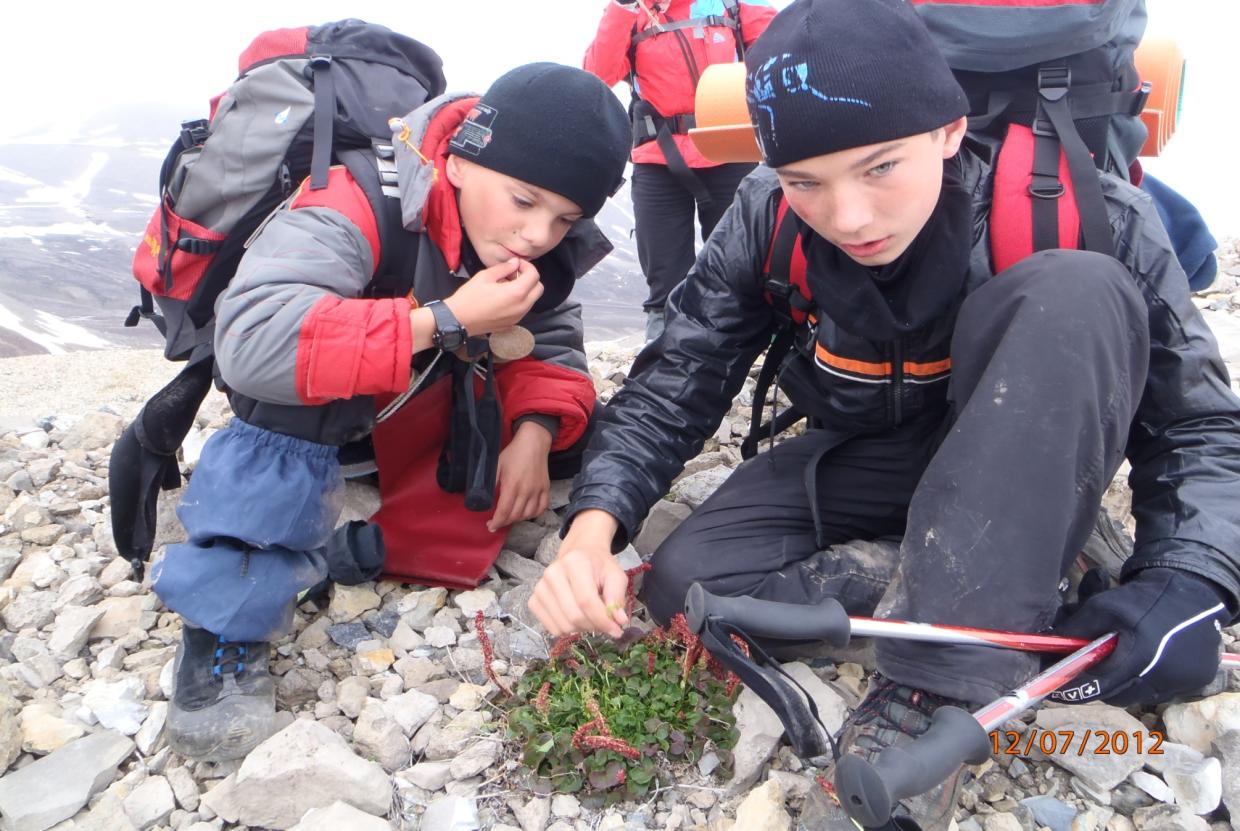 … и флоре
дежурить (печь вкусные блины)
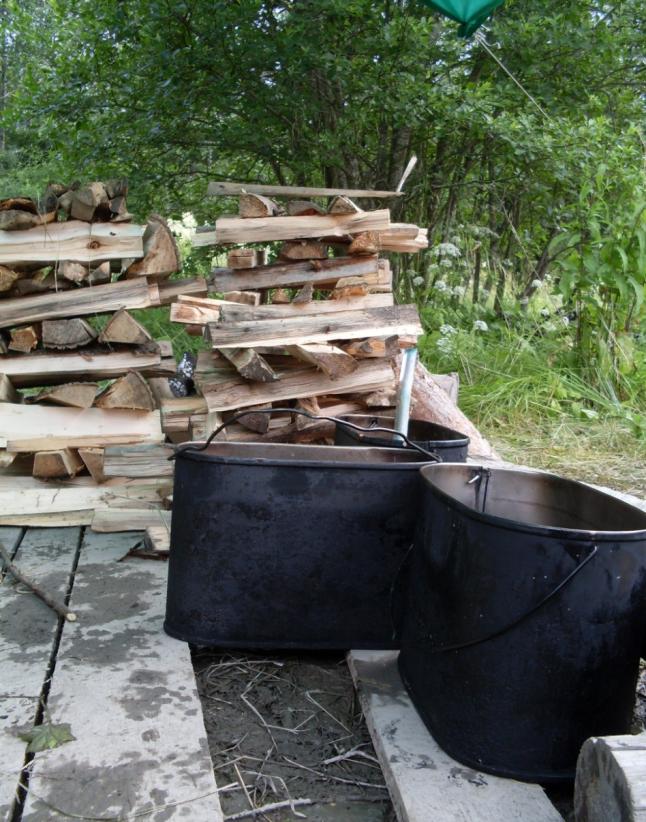 разжигать костёр
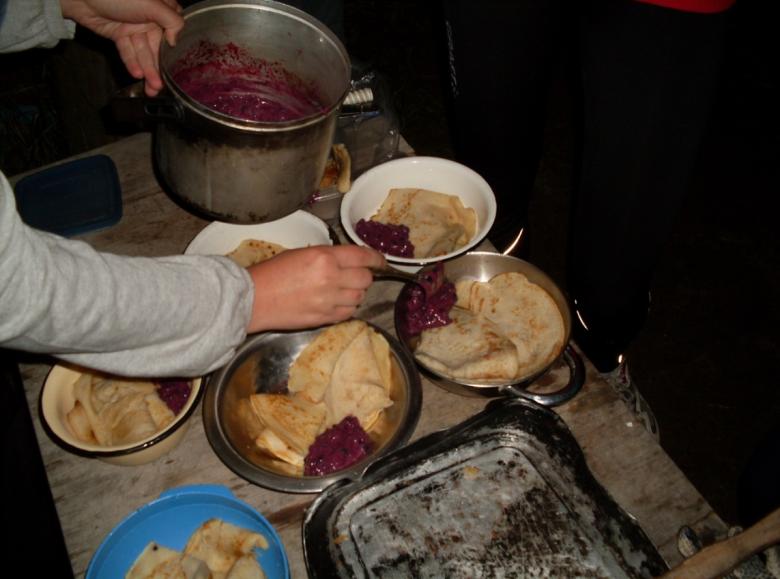 А ЕЩЁ …
Я МНОГО ПУТЕШЕСТВУЮ
НЕ ТОЛЬКО ПО РОДНОМУ
СЕВЕРО- ЗАПАДУ, НО И
 ДАЛЕКО ЗА ЕГО ПРЕДЕЛАМИ
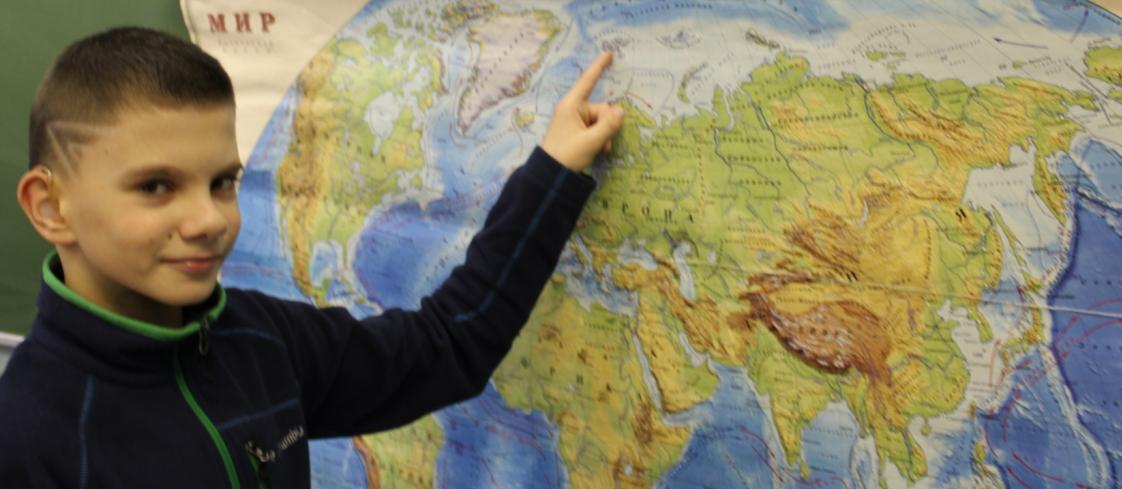 Я УВИДЕЛ
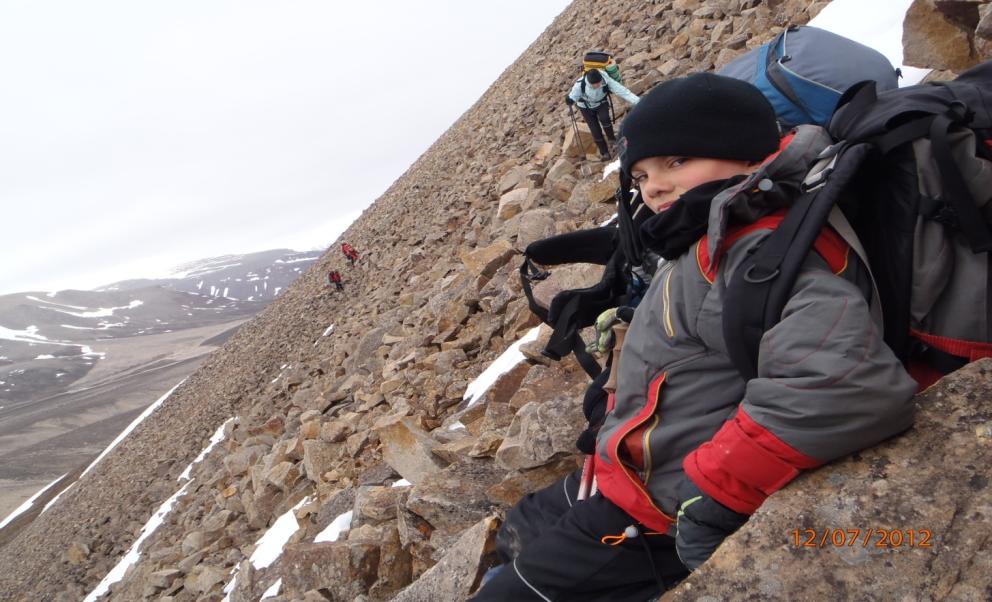 ВЫСОКИЕ ГОРЫ
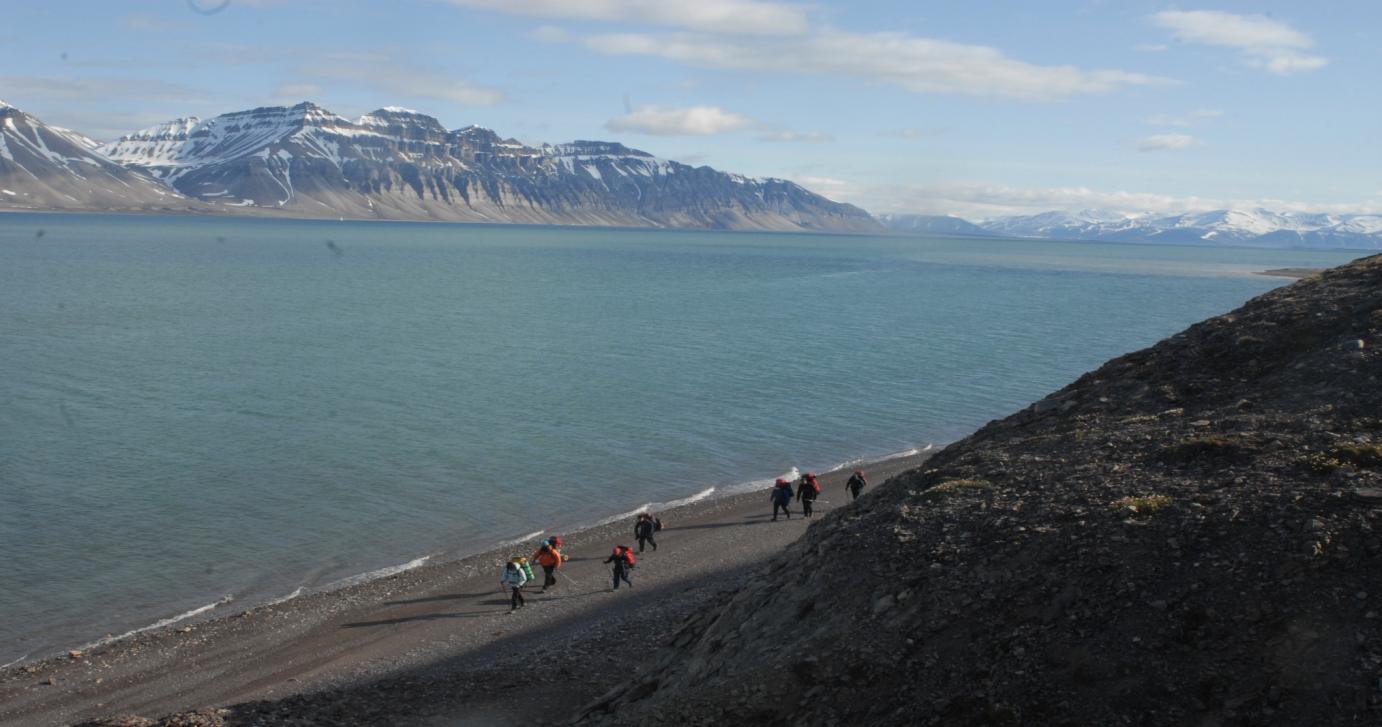 СИНЕЕ МОРЕ
БЛАГОДАРЯ ТУРИЗМУ…
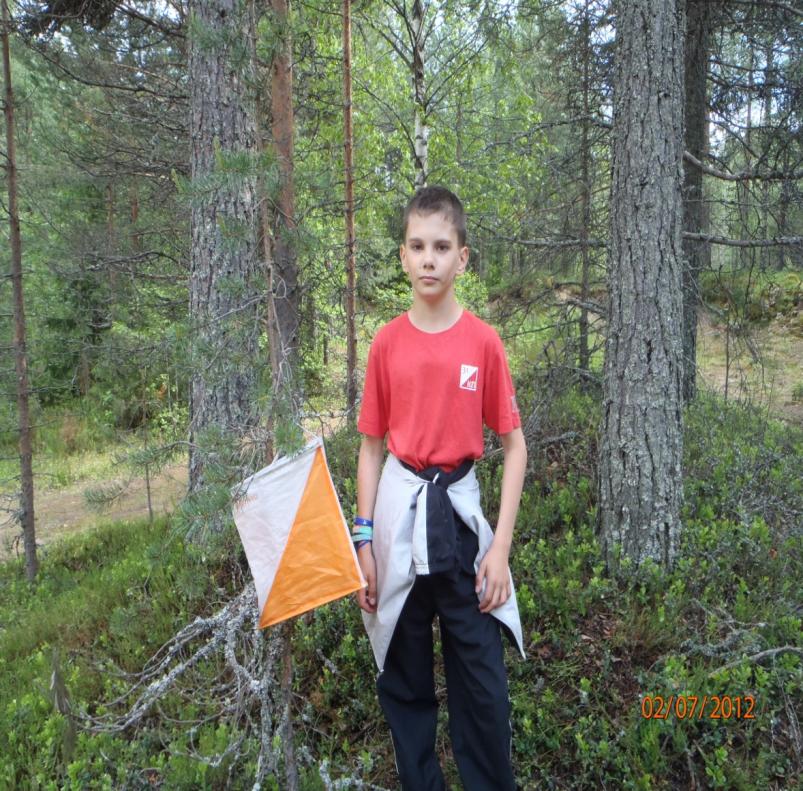 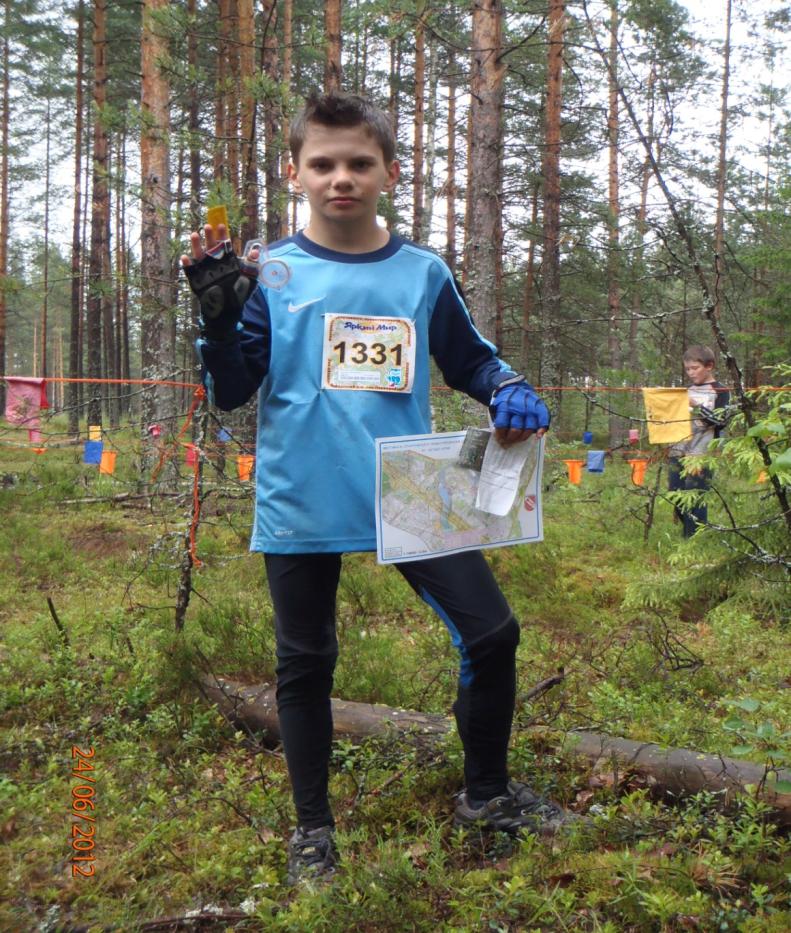 Я участвую
в соревнованиях
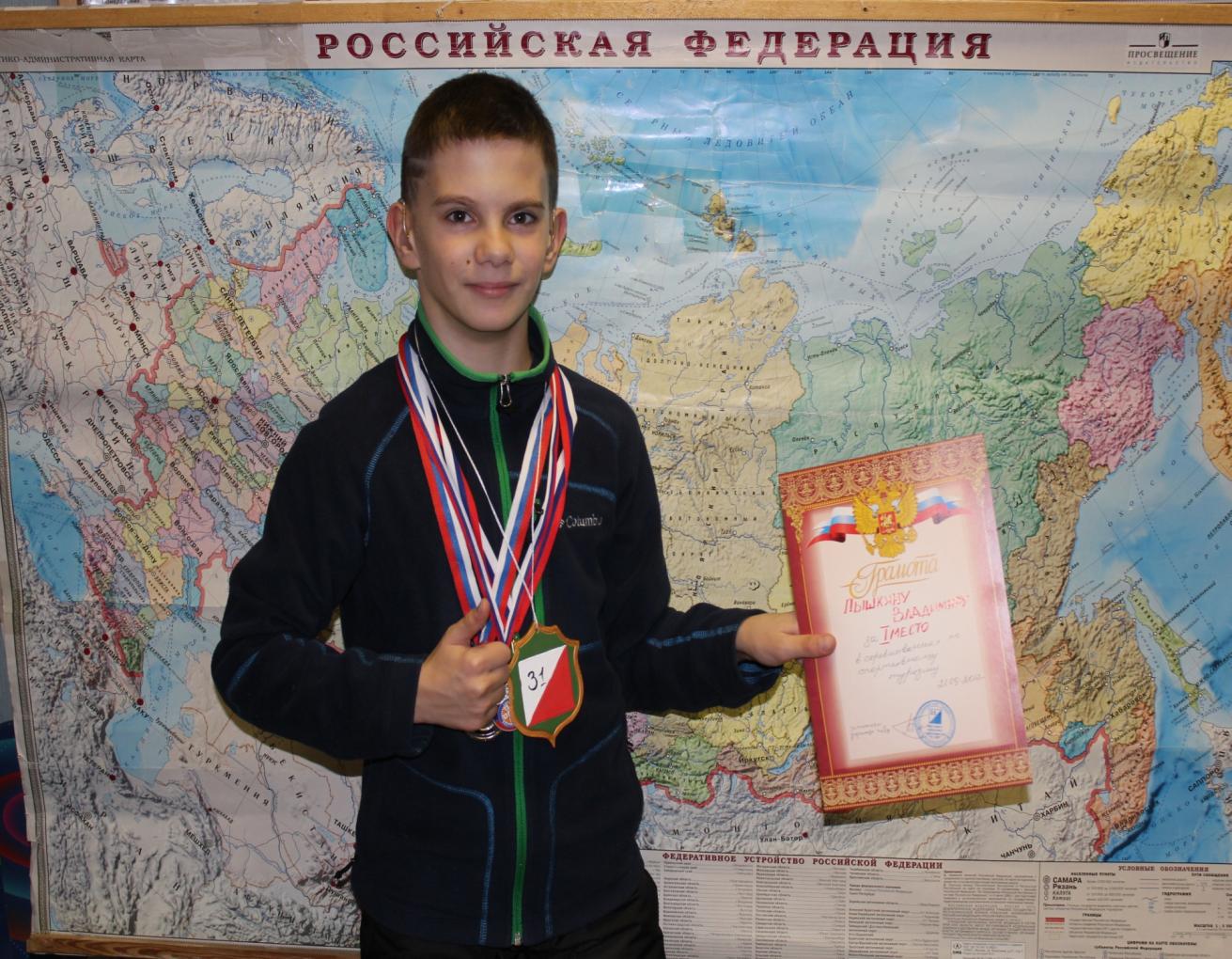 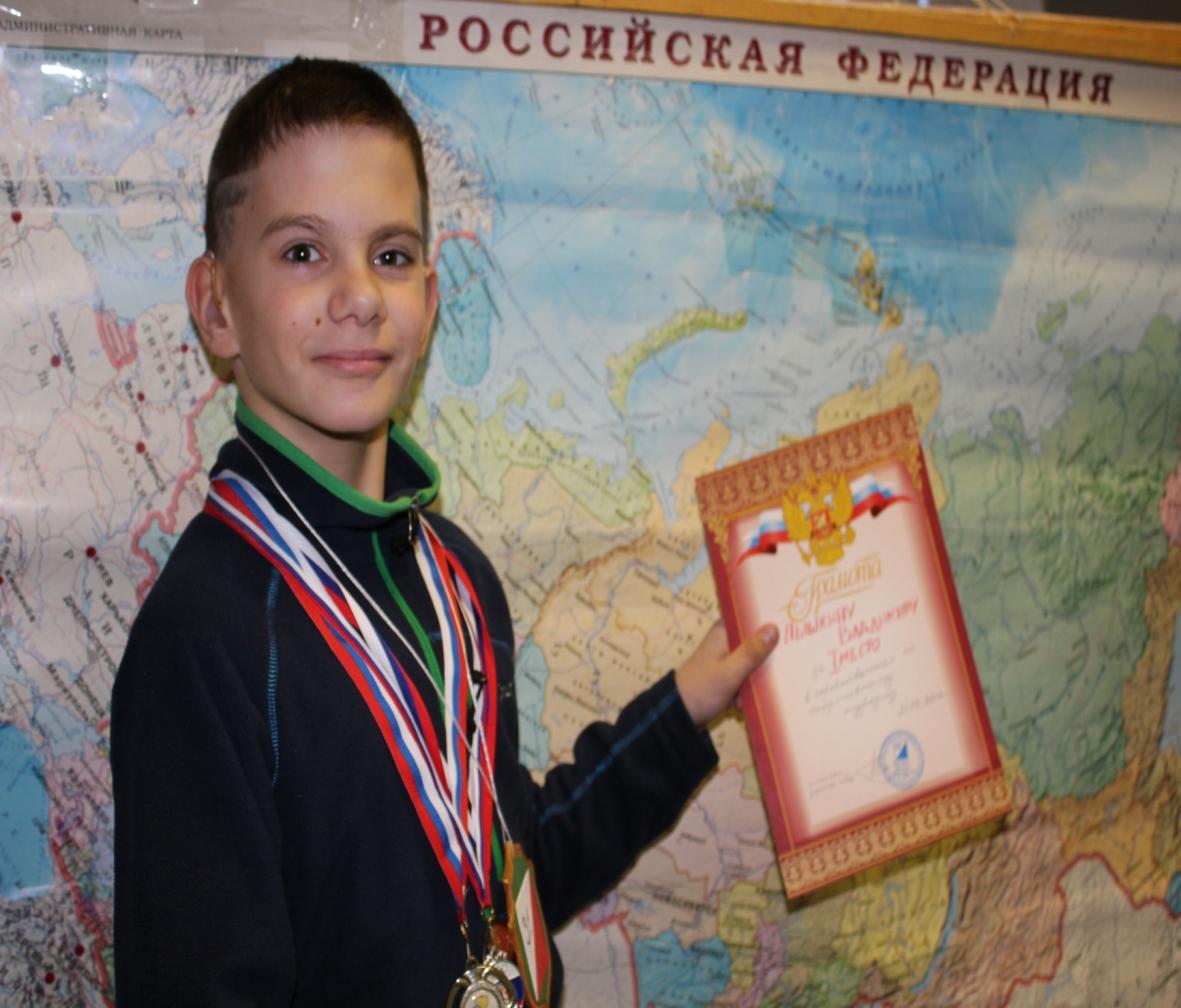 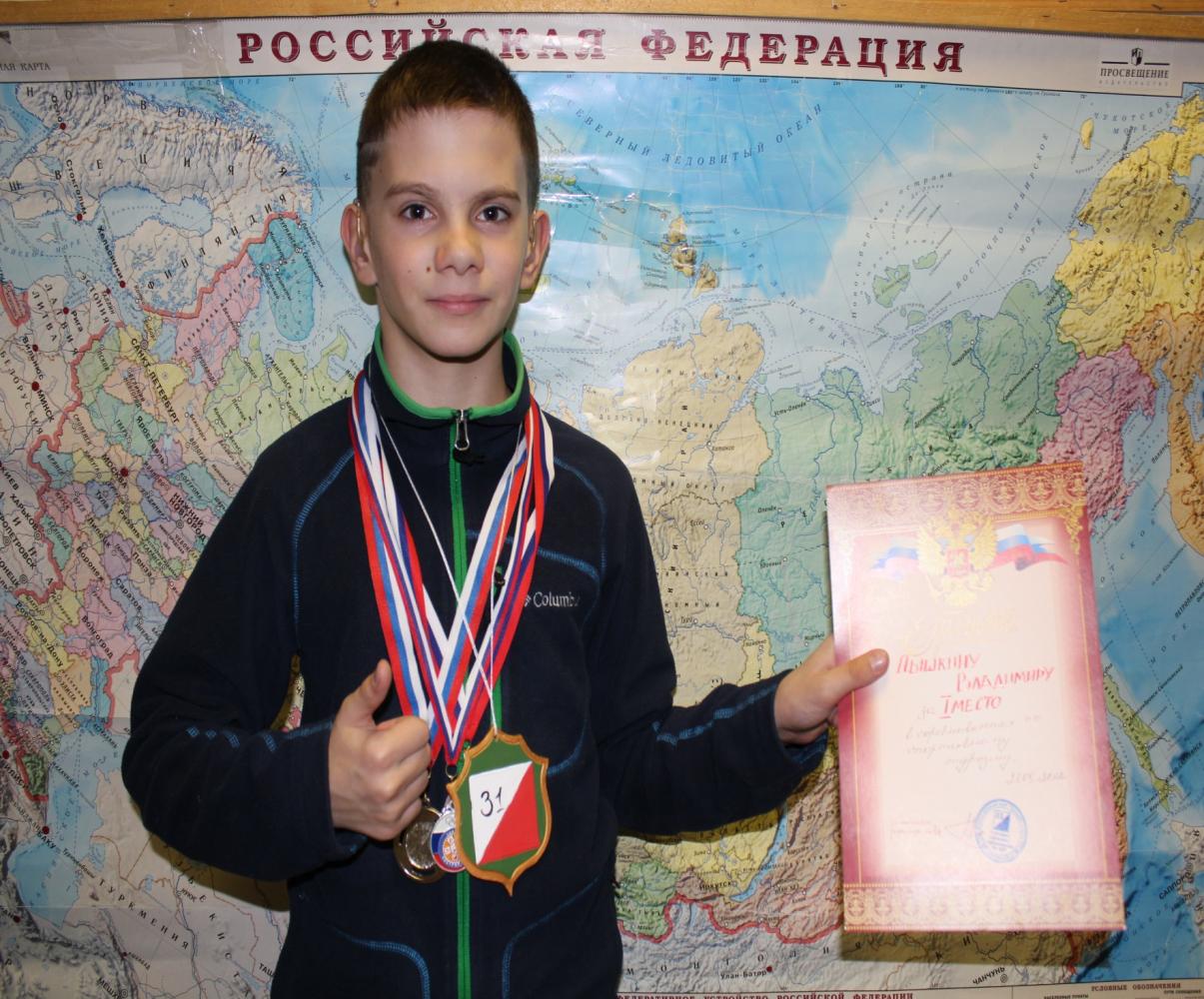 ЗАВОЁВЫВАЮ МЕДАЛИ!!!
Я УЖЕ МНОГОМУ
НАУЧИЛСЯ!
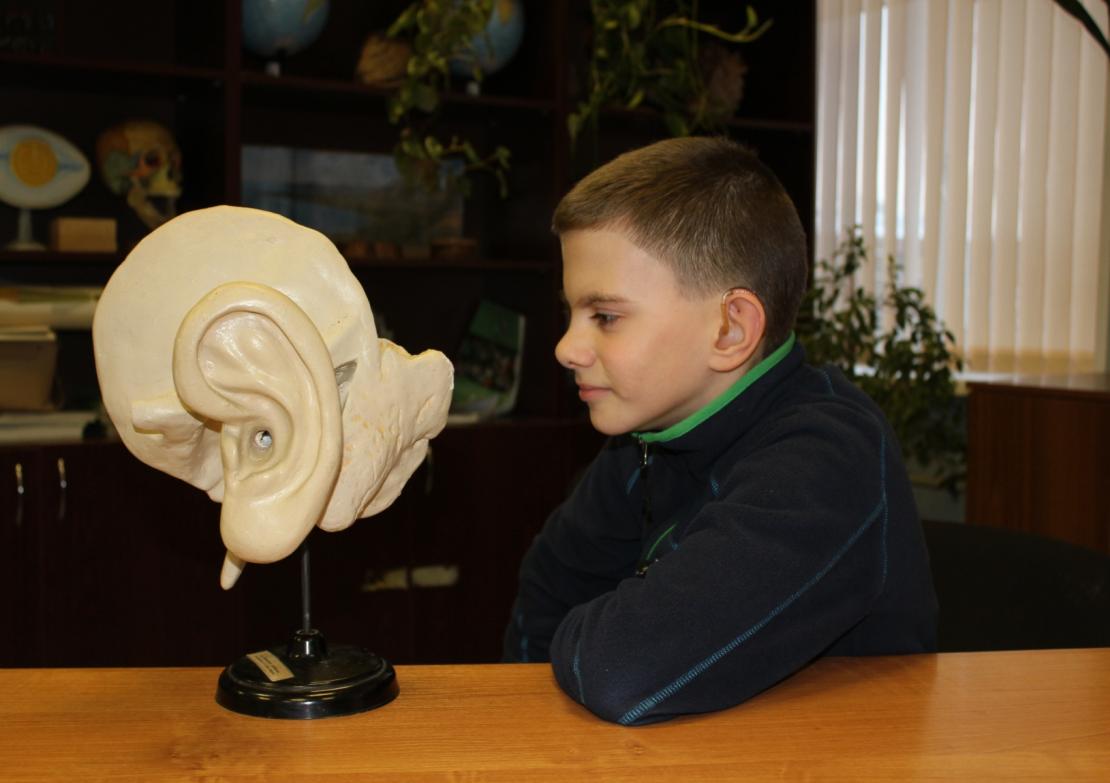 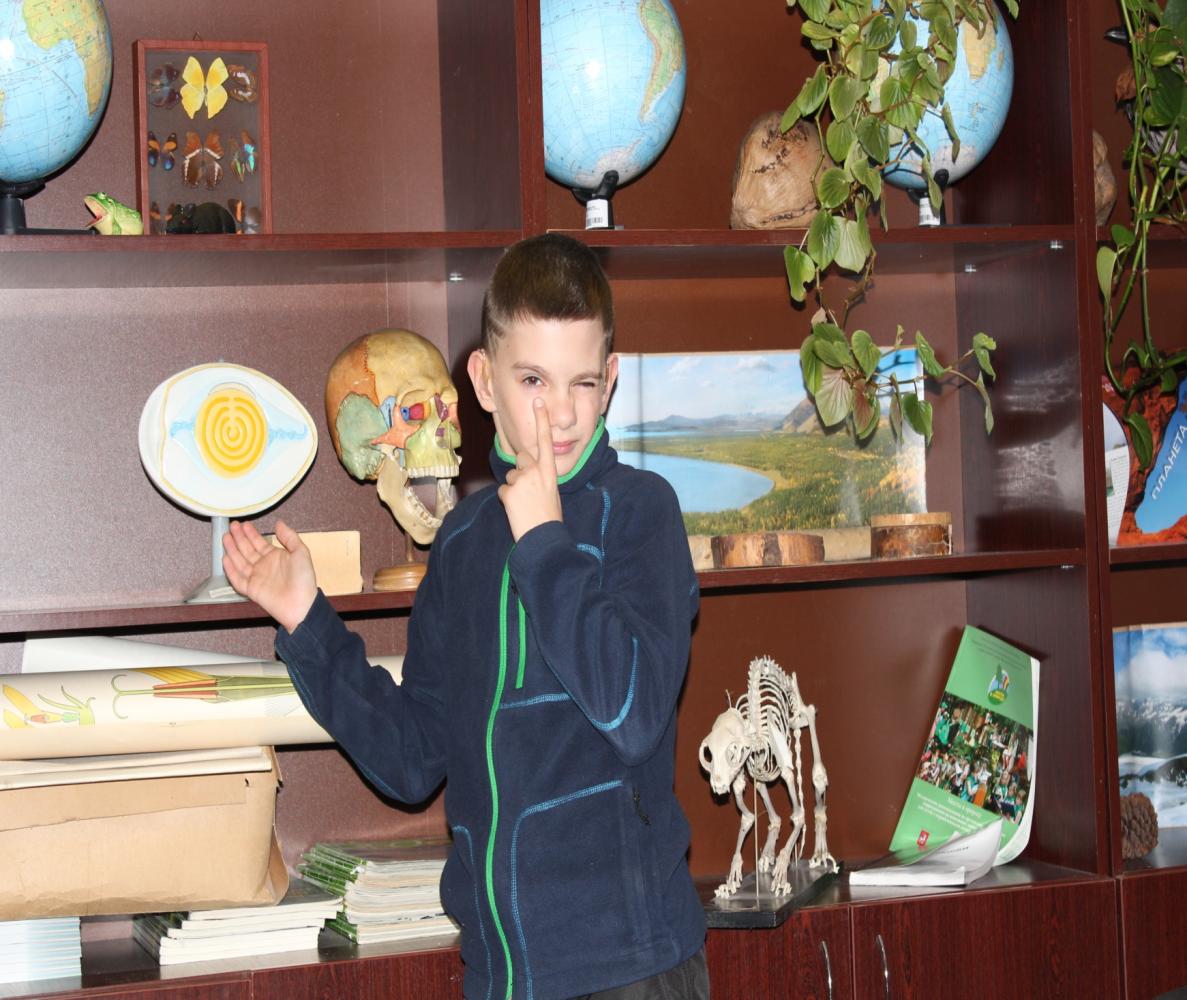 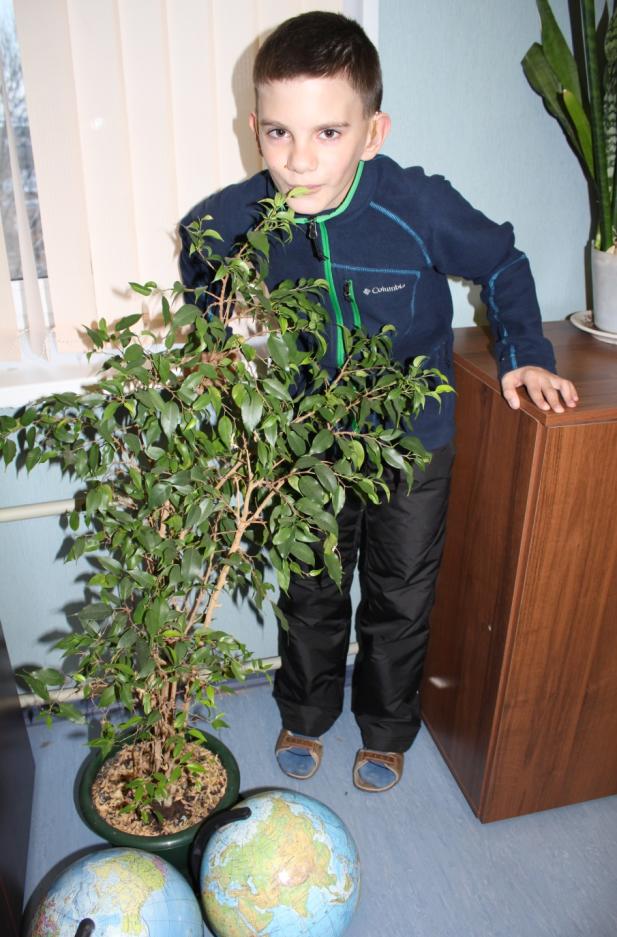 Приходите
 на
занятия 
по
Туризму!
Я помогу 
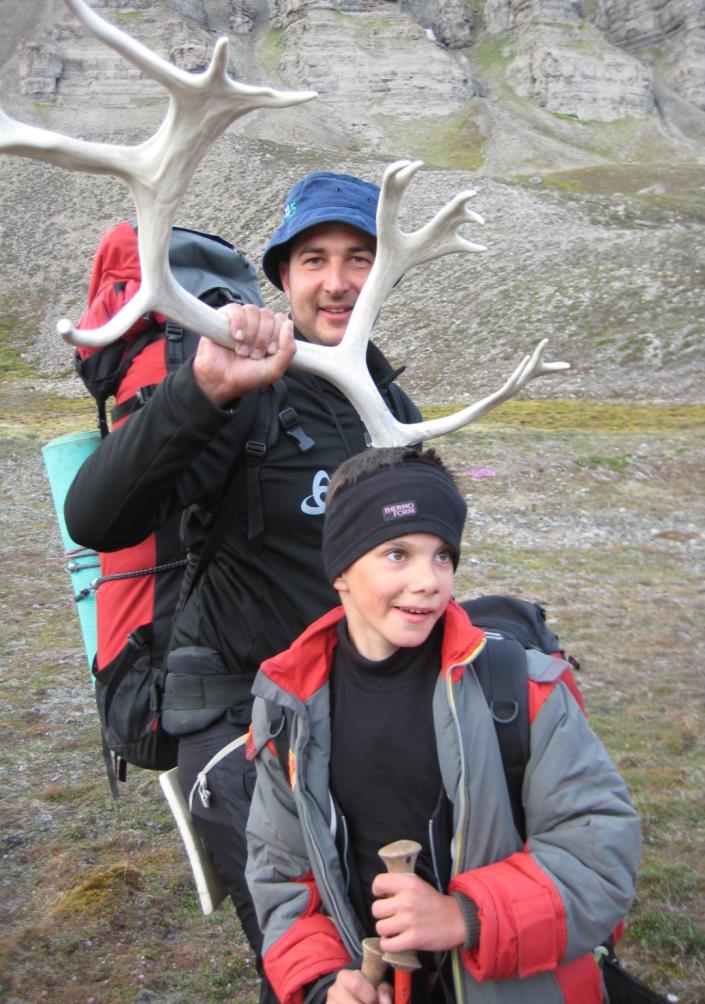 Подробную информацию о туристском кружке 
вы можете найти 
на сайте нашей школы:
http://school31.spb.ru
СПАСИБО ЗА ВНИМАНИЕ!


МЫ ЖДЁМ ВАС 